Sample size optimization in BA and BE trials using a Bayesian decision theoretic framework
13 June 2014
Paul Meyvisch – An Vandebosch
BAYES 2014 - London
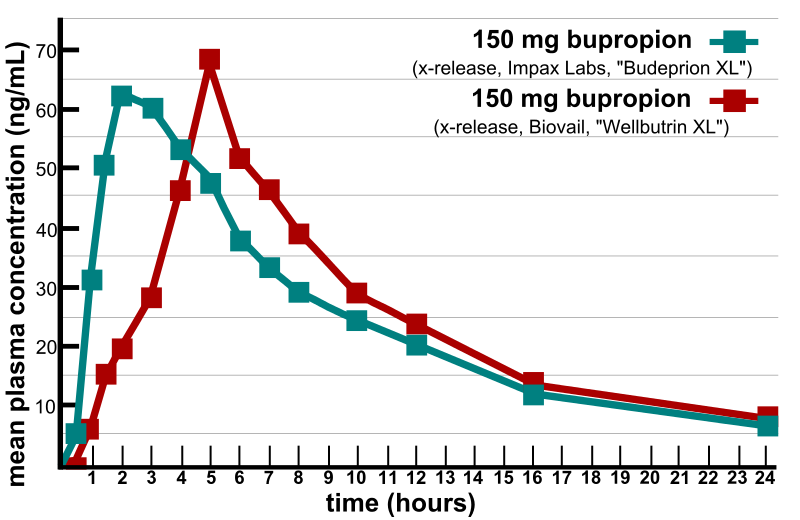 Background
PK : Pharmacokinetics
Bioavailability (BA) expressed as
AUC : area under the concentration curve
Cmax : maximal concentration
Typically lognormally distributed
Bioequivalence (BE)
Relative BA (ratio) between 2 formulations is similar; contained within clinically relevant limits
Statistical evalution
Two formulations are bioequivalent when the 90% confidence interval of the geometric mean ratio (test/reference) of AUC and Cmax is contained within [80%,125%]
1
BAYES2014 Workshop, 11-13 June, London
13 June 2014
Assumptions
We assume
A single test formulation is compared with a reference
Intra-subject SD of AUC and Cmax is known
Typically, variability is larger on Cmax – hence focus on a single parameter
BA and BE trials are designed using 2-way crossover designs
Same design
Same population
Same statistical model/analysis
...
Different in objective : learning versus confirmatory
2
BAYES2014 Workshop, 11-13 June, London
13 June 2014
Taking one step back
Drug development is much about learning and proceeding to a next stage. 

We investigate the idea that sample size of next stage can not be disconnected from the results of the learning phase

A “No Go” means :	
	-“it is likely that the drug does not work”
	-”the next stage requires a too high sample size to 	   differentiate from the control arm”
3
BAYES2014 Workshop, 11-13 June, London
13 June 2014
Taking one step back
BA to BE serves as a laboratory experiment.
	Early phase trials typically differ from late phase trials 	in population, duration of treatment, endpoint 	(biomarker vs clinical)....not so with BA-BE
	Return on investment does not depend on competitive 	landscape
4
BAYES2014 Workshop, 11-13 June, London
13 June 2014
Conduct BA trial
BA-BE sequence of trials
BA trial for learning
Decision rule
No
Yes
Conduct BE Trial
Discard Formulation
Success?
Yes
No
Declare BE
Failure
5
BAYES2014 Workshop, 11-13 June, London
13 June 2014
Motivating Example (2010)Bioavailability trial Darunavir (DRV)
Test product vs Commercial Formulation (Reference)
6
BAYES2014 Workshop, 11-13 June, London
13 June 2014
Motivating Example Bioavailability trial Darunavir (DRV)
Based on BA results, the team wanted to ‘shoot for success’
BE trial design:
90% power
assumed difference test/reference 10% 
Sample size =80 (!)


....6 months later....

BE Results: Test and reference statistically met bioequivalence criteria; estimated GMR approximately 100% 
However, 96 subjects were ‘spent’ to prove the obvious
7
BAYES2014 Workshop, 11-13 June, London
13 June 2014
BA/BE: Decision rule at BA stage
How can we define “success” in a BA trial?
Goal: select promising formulations for formal BE testing 
Define an acceptance range for GMR to identify promising formulations (1)
Quantify expected gain/loss associated with each decision (Bayesian decision theory)(2)

Is performing a BA trial helpful at all (cost-effectiveness versus learning)?
(1)   Wang and Zhou, “Pilot trial for the assessment of relative bioavailability in generic drug
       product development: statistical power.” Journal of Biopharmaceutical Statistics, 9(1),
        179-187 (1999)
  N. Stallard, “Sample size determination for phase 2 clinical trials based on Bayesian decision
       theory.” Biometrics 54 279-294 (1998)
8
BAYES2014 Workshop, 11-13 June, London
13 June 2014
Acceptance Range approach(Frequentist)
9
BAYES2014 Workshop, 11-13 June, London
13 June 2014
Acceptance Range approach
10
BAYES2014 Workshop, 11-13 June, London
13 June 2014
Acceptance Range approach
nBE depends on the BA results
11
BAYES2014 Workshop, 11-13 June, London
13 June 2014
Acceptance Range Approach(Bayesian formulation)
Posterior probability that GMR is contained within acceptance range is  50%
P(-log(BA )<<(log(BA ))50%
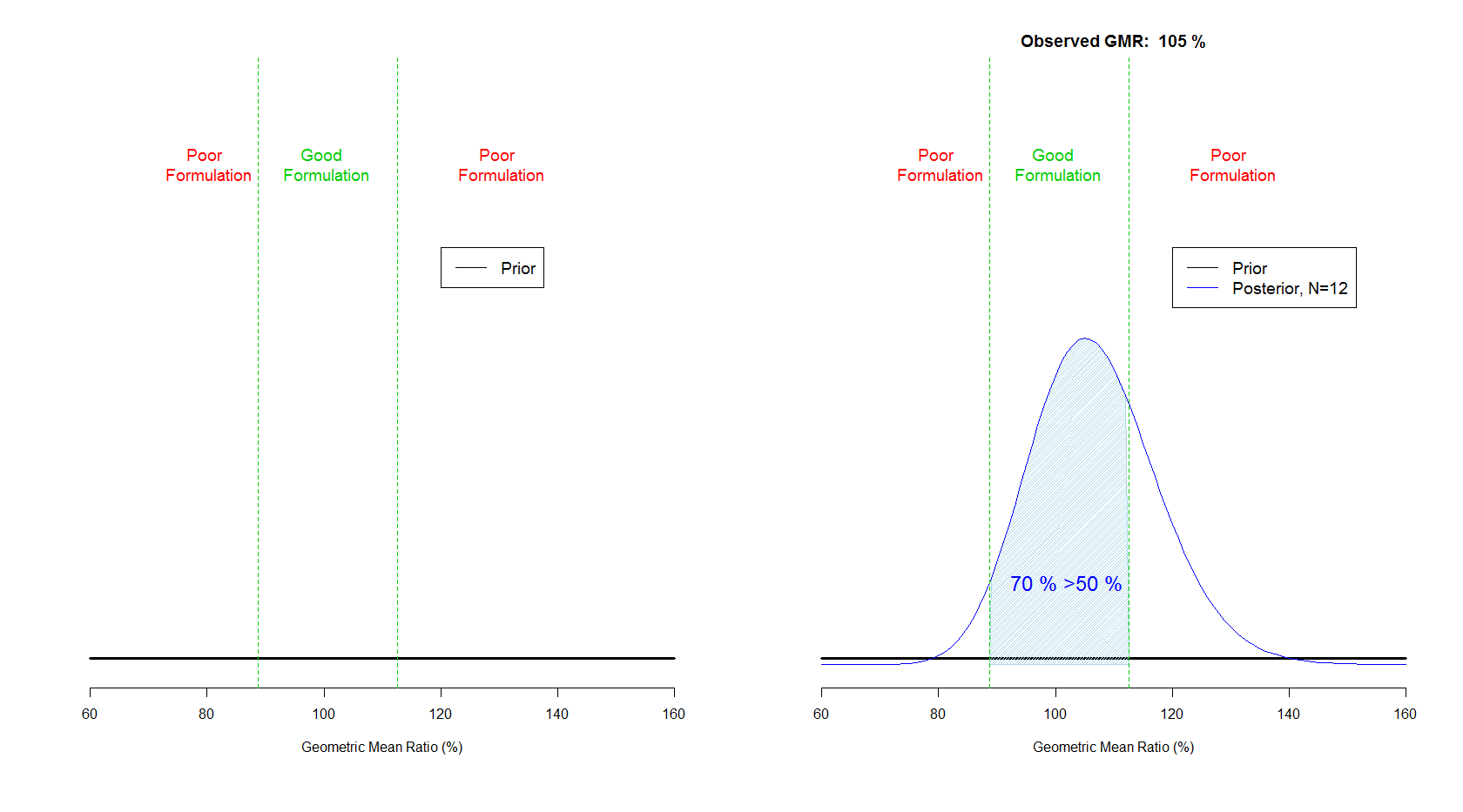 12
BAYES2014 Workshop, 11-13 June, London
13 June 2014
Bayesian decision theoretic framework
Optimize sample size for BA and BE trials for a range of scenarios using a bayesian decision theoretic framework

This requires definition of gain functions associated with either of two possible actions:

Action A : Abandon development of test formulation
Action P : Proceed to a BE trial
13
BAYES2014 Workshop, 11-13 June, London
13 June 2014
Definition of gain (utility) function
Gain functions in clinical trials must be expressed on a common scale 
Financial (investment costs and potential financial rewards)

We consider sample size as a surrogate for the cost
Financial reward is substituted by the maximum number of subjects the company is willing/able to spend on a bioequivalence trial
14
BAYES2014 Workshop, 11-13 June, London
13 June 2014
Definition gain function
Suppose decision is to stop after BA: 
further development abandoned
cost spent is sample size BA trial
No financial reward
Hence, associated gain function:

Gabandon=  nBA
15
BAYES2014 Workshop, 11-13 June, London
13 June 2014
Notation (2)
nBE depends on the BA results
16
BAYES2014 Workshop, 11-13 June, London
13 June 2014
Definition gain function
Decision is to proceed to BE: 
cost spent is sample size BA trial and BE trial
Nmax is the surrogate for the financial reward; the reward is obtained when BE trial is successful
Hence, associated gain function:

Gproceed= nBA  nBE  NmaxE()
Expected power of BE
given updated knowledge 
on  (posterior)
“Financial reward”
17
BAYES2014 Workshop, 11-13 June, London
13 June 2014
Bayesian Decision versus Acceptance range approach
Bayesian Decision theory gain functions

nBE < NmaxE()

 (frequentist) Acceptance Range approach

    nBE < Nmax
18
BAYES2014 Workshop, 11-13 June, London
13 June 2014
Bayesian Decision Approach
Decision Rule at trial (BA) level:
Proceed further development when Gproceed > Gabandon
Condition met when nBE < NmaxE()

Intuitively, sample size BE trial (derived from BA results) is smaller than expected financial reward
19
BAYES2014 Workshop, 11-13 June, London
13 June 2014
Evaluating operational characteristics
Simulation study to evaluate
typical BA sample size
Probability of success of decision rule as a function of the BA sample size

For highly variable (intra-subject SD>0.3), low variable (intra-subject SD<0.15) and moderately variable compounds
20
BAYES2014 Workshop, 11-13 June, London
13 June 2014
(Highly) variable drugs : w≥0.3noninformative prior
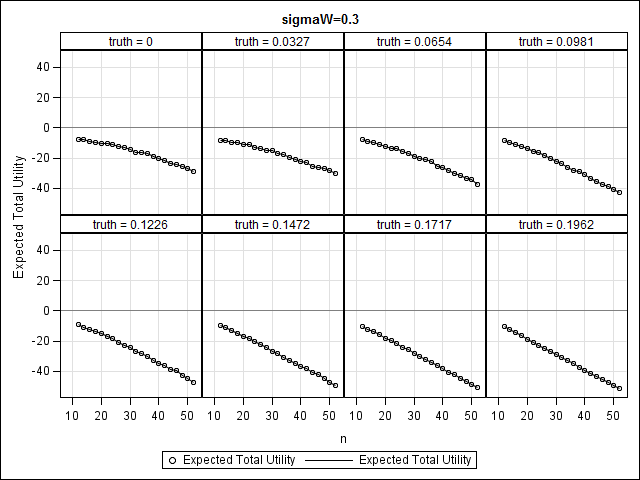 Gabandon≈ nBA
21
BAYES2014 Workshop, 11-13 June, London
13 June 2014
(Highly) variable drugs : w≥0.3noninformative prior
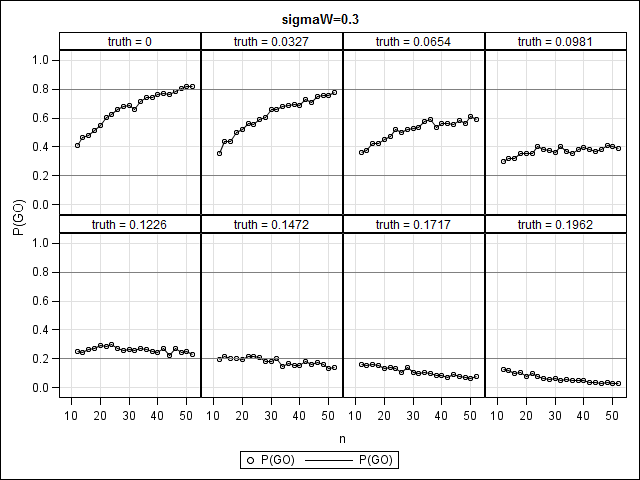 NBA=50
22
BAYES2014 Workshop, 11-13 June, London
13 June 2014
Conclusions(Highly) variable drugs : w≥0.3
Gain functions similar across range of true values of  
Little benefit in doing a BA trial at all?
High sample size is required (nBA>48) to advance a good formulation to the pivotal stage
No “return on BA investment” at the BE level 
Requirement of 90% power and Nmax=100 too stringent
23
BAYES2014 Workshop, 11-13 June, London
13 June 2014
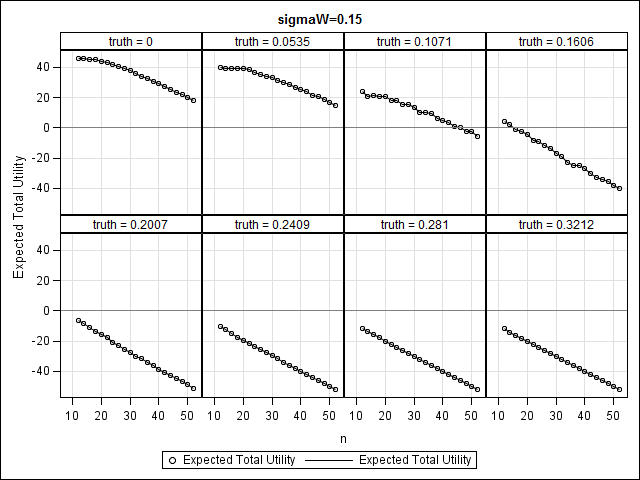 Gabandon≈ nBA
24
BAYES2014 Workshop, 11-13 June, London
13 June 2014
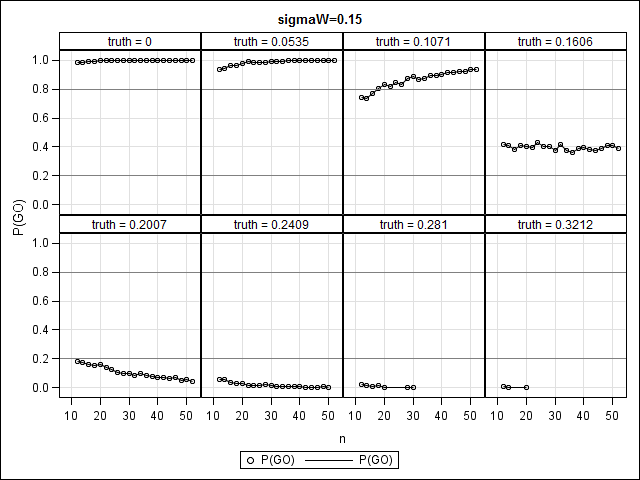 NBA=12
25
BAYES2014 Workshop, 11-13 June, London
13 June 2014
Utility strongly dependent on the ‘true value’ of . 

No maximum observed in utility functions, suggesting no need for a BA trial – or conduct a BA trial with nBA =12

Favorable operational characteristics for nBA =12
26
BAYES2014 Workshop, 11-13 June, London
13 June 2014
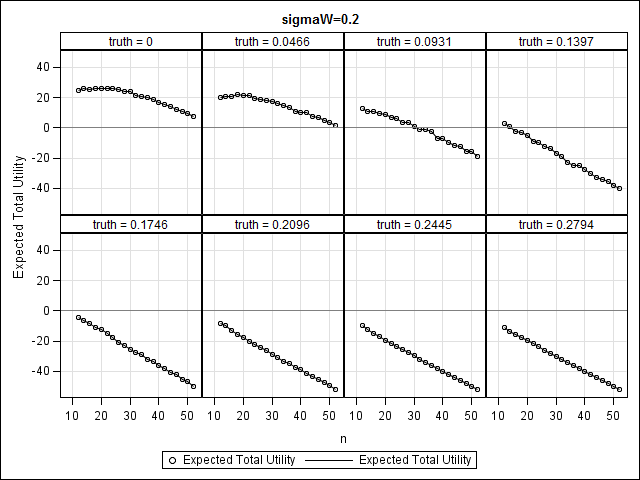 Optimum at 
NBA=18
27
BAYES2014 Workshop, 11-13 June, London
13 June 2014
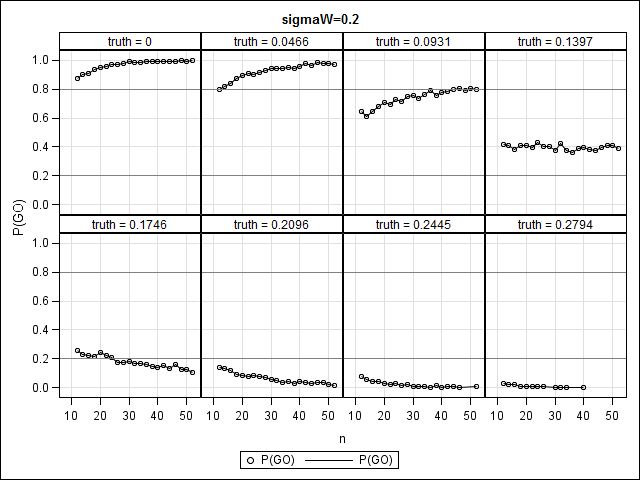 28
BAYES2014 Workshop, 11-13 June, London
13 June 2014
A note on the use of informative priors
29
BAYES2014 Workshop, 11-13 June, London
13 June 2014
Conclusions
30
BAYES2014 Workshop, 11-13 June, London
13 June 2014
Thank You!
pmeyvisc@its.jnj.com
31
BAYES2014 Workshop, 11-13 June, London
13 June 2014